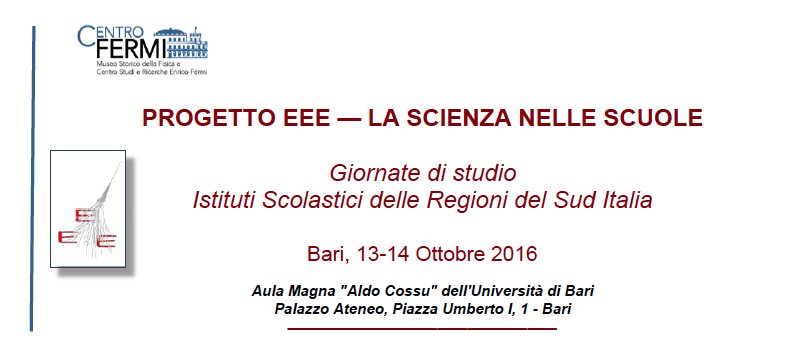 Masterclass: monitoraggio dei telescopi 2.0
D. De Gruttola
Centro Fermi Roma
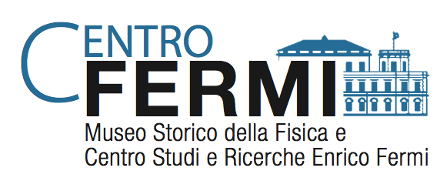 D. De Gruttola - Giornate di studio EEE - Bari
13/10/2016
Sommario
la base per una corretta raccolta di dati
il Data Quality Monitor (DQM) di EEE
grandezze fondamentali da monitorare
dati e strumenti per analizzarli
D. De Gruttola - Giornate di studio EEE - Bari
2
13/10/2016
Data Taking e Data Quality Monitor (DQM)
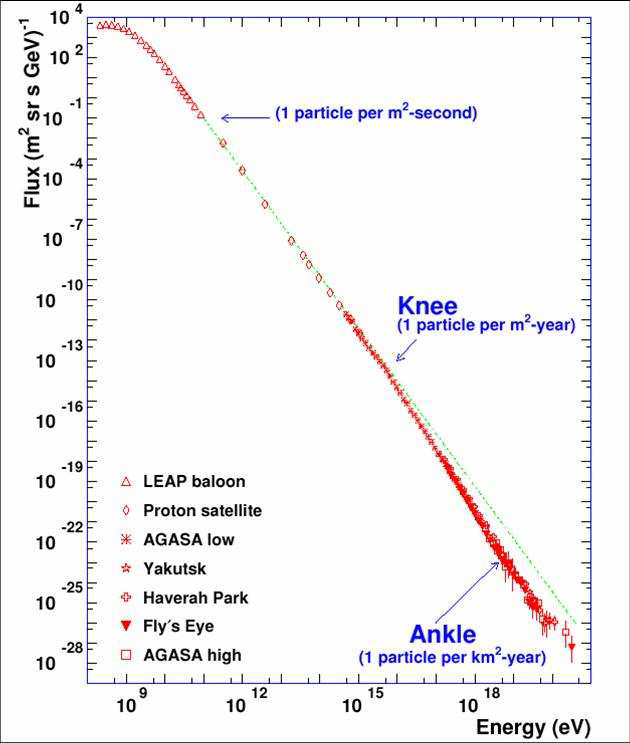 eventi ad alta energia rari

necessità di un tempo di acquisizione reale (duty 
    cycle) il più alto possibile

acquisizione costante per poter effettuare altri tipi di misure (solo alcuni esempi qui)

data taking e DQM fondamentali

ogni scuola ha a disposizione 
    gli strumenti necessari per   
    accedere al DQM, controllare 
    che i telescopi stiano   
    funzionando correttamente 
    ed effettuare analisi dati per 
    studi di performance e di fisica
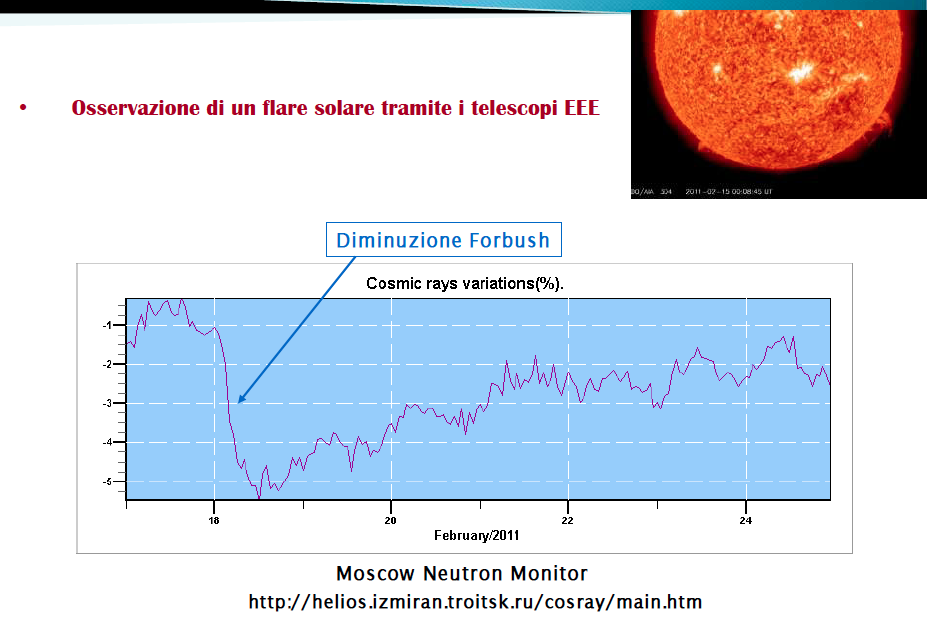 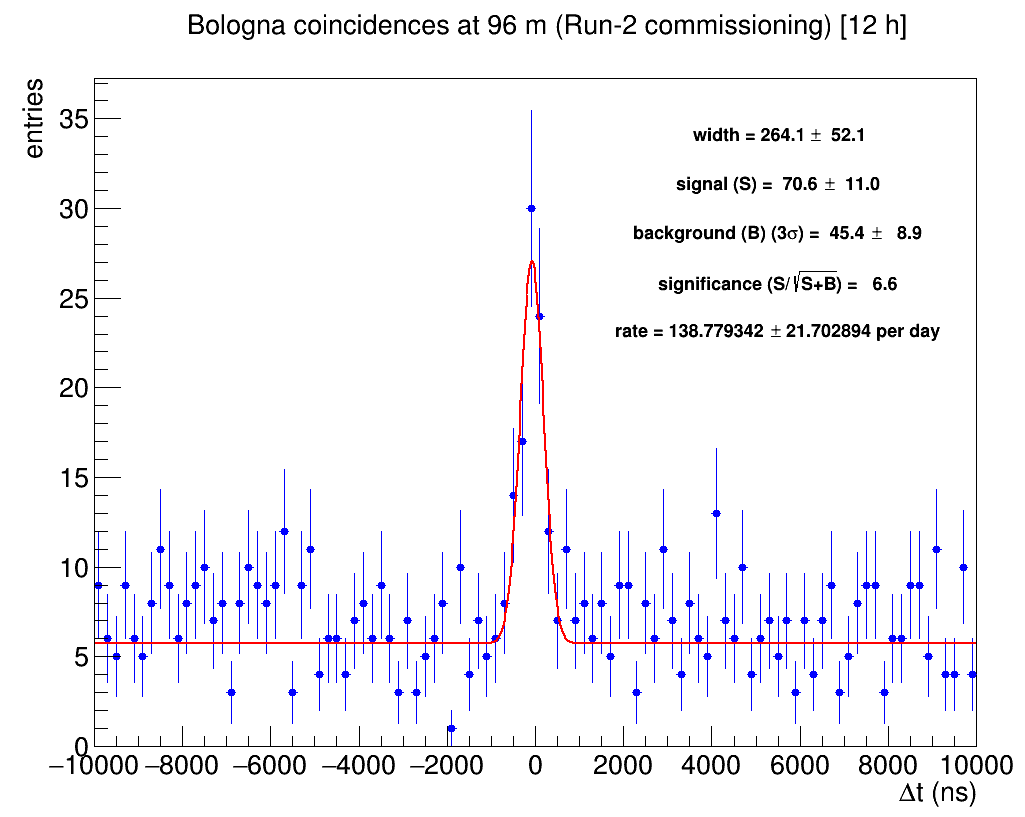 D. De Gruttola - Giornate di studio EEE - Bari
3
13/10/2016
Strips
- gli elettrodi che raccolgono il segnale sono strisce (strip) di rame larghe 2.5 cm, disposte su un pannello di vetronite e spaziate 0.7 cm tra di loro
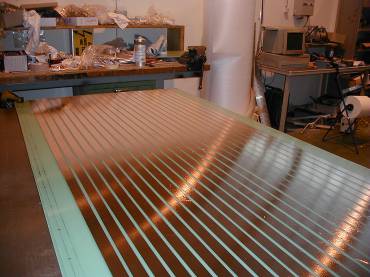 D. De Gruttola - Giornate di studio EEE - Bari
4
13/10/2016
Data Taking e Data Quality Monitor (DQM)
x
24 strip di rame per la raccolta del segnale
trigger: coincidenza dei due lati di una camera e delle tre camere
x
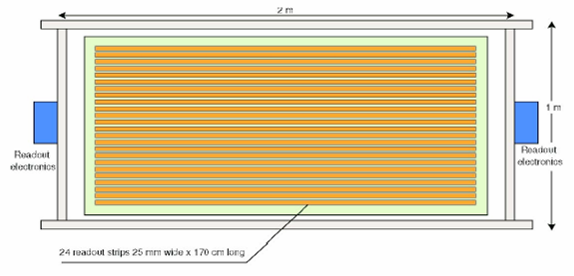 y
- coordinata X determinata dalla strip colpita
- coordinata Y ottenuta dalla misura della   
  differenza temporale di arrivo del segnale sui   
  due lati della camera
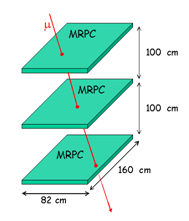 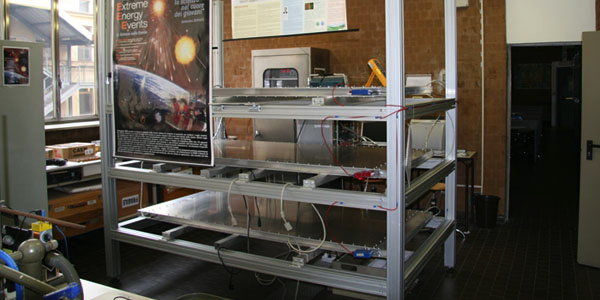 y
D. De Gruttola - Giornate di studio EEE - Bari
5
13/10/2016
Data Taking
rate di trigger
temperatura 
e pressione
eventi acquisiti
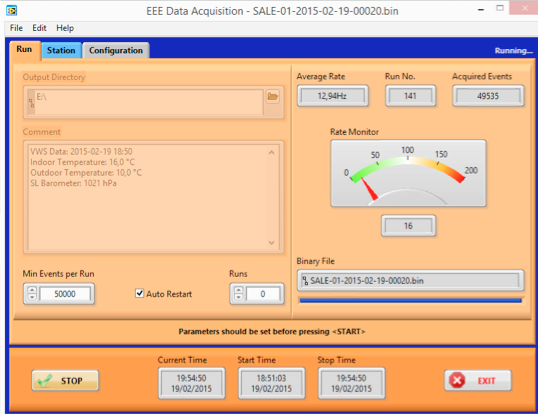 D. De Gruttola - Giornate di studio EEE - Bari
6
13/10/2016
Setting e controllo delle tensioni
tensione applicata 
alle camere del 
telescopio
setting delle
tensioni
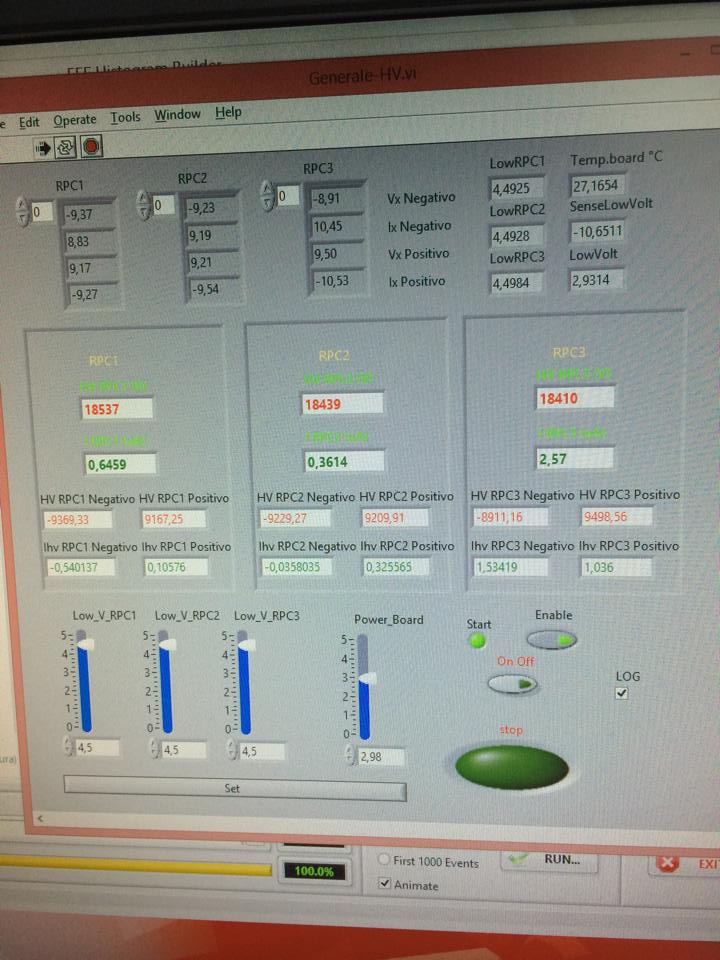 D. De Gruttola - Giornate di studio EEE - Bari
6
13/10/2016
Molteplicità strip
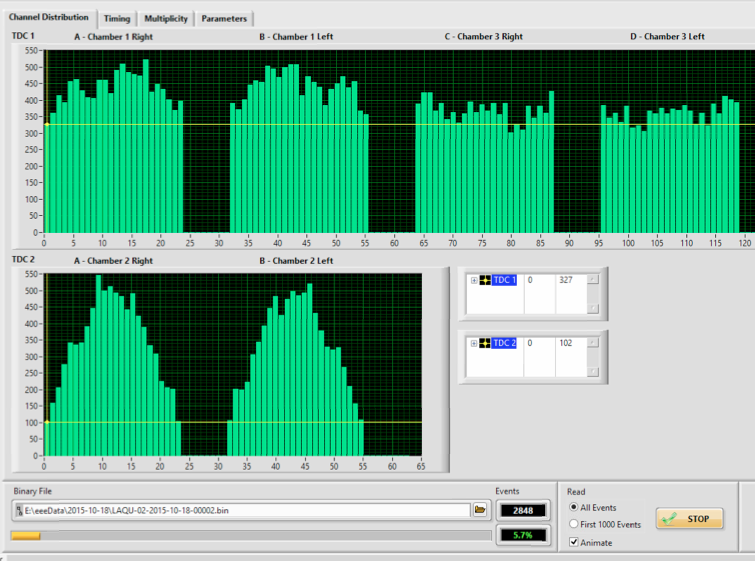 molteplicità dei 24 
canali di ogni scheda FEA
possibilità di verificare
il corretto funzionamento
di ogni singolo canale ed 
individuare possibili canali
morti o rumorosi
D. De Gruttola - Giornate di studio EEE - Bari
7
13/10/2016
Molteplicità eventi
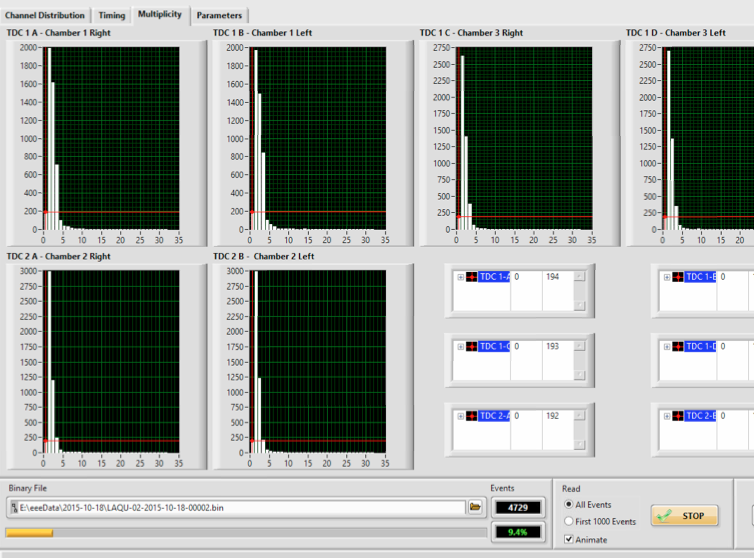 molteplicità degli eventi 
triggerati
numero di strip che 
danno un segnale in un 
singolo evento
la distribuzione deve 
essere piccata ad 1
D. De Gruttola - Giornate di studio EEE - Bari
8
13/10/2016
DQM e grandezze da monitorare
D. De Gruttola - Giornate di studio EEE - Bari
9
13/10/2016
Data Quality Monitor
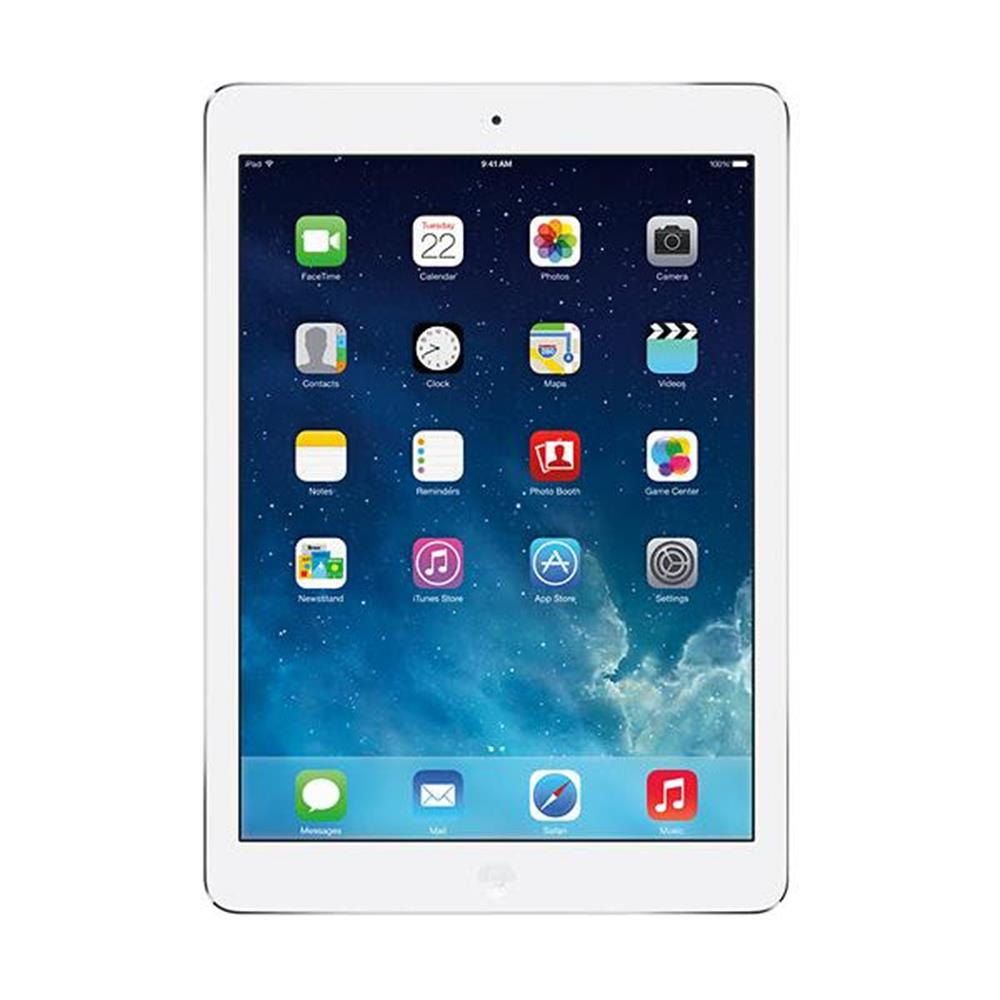 http://eee.centrofermi.it/monitor
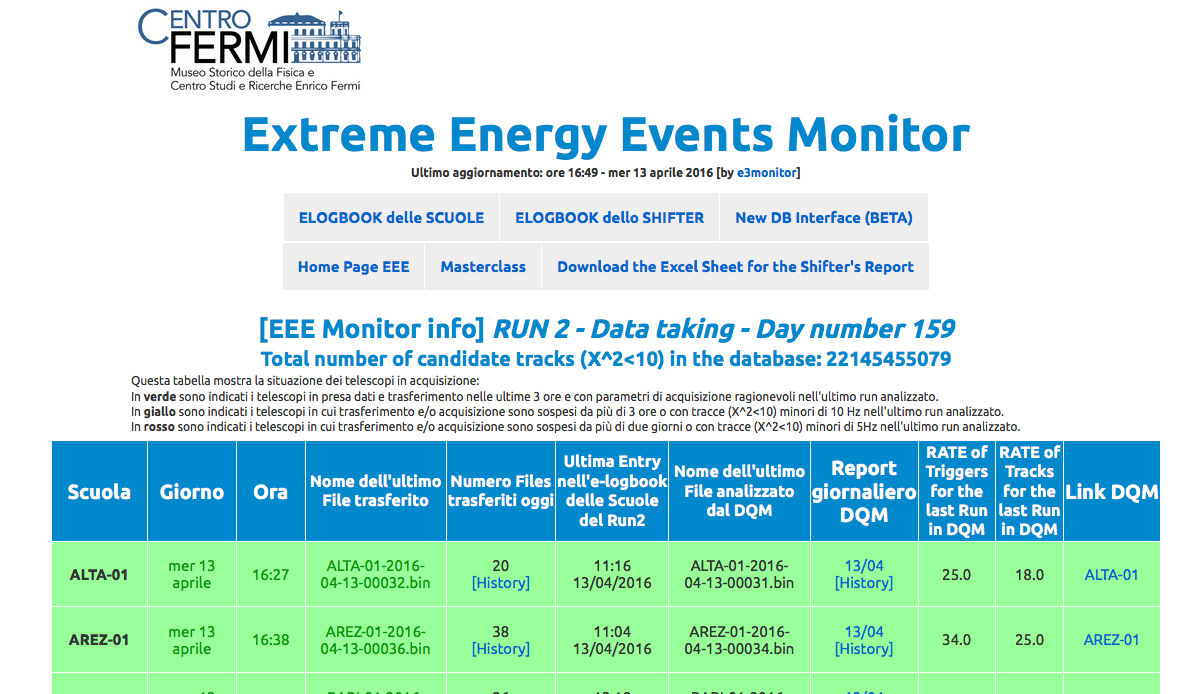 !!! tutti i membri della collaborazione possono monitorare e analizzare i dati di ogni sito di EEE !!!
D. De Gruttola - Giornate di studio EEE - Bari
10
13/10/2016
Home page del DQM
http://eee.centrofermi.it/monitor
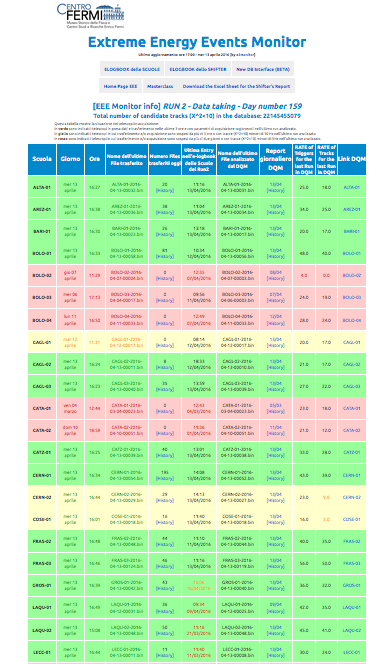 per ogni scuola sono fornite le informazioni sull’ultimo run trasferito e ricostruito al CNAF

lo stato della scuola è VERDE se risulta un trasferimento nelle ultime 3 ore con parametri del 
      run ragionevoli (rate, frazione di tracce ricostruite, …)

per ogni telescopio sono disponibili dei link per controllare la qualità dei dati attraverso grafici DQM 
      run per run
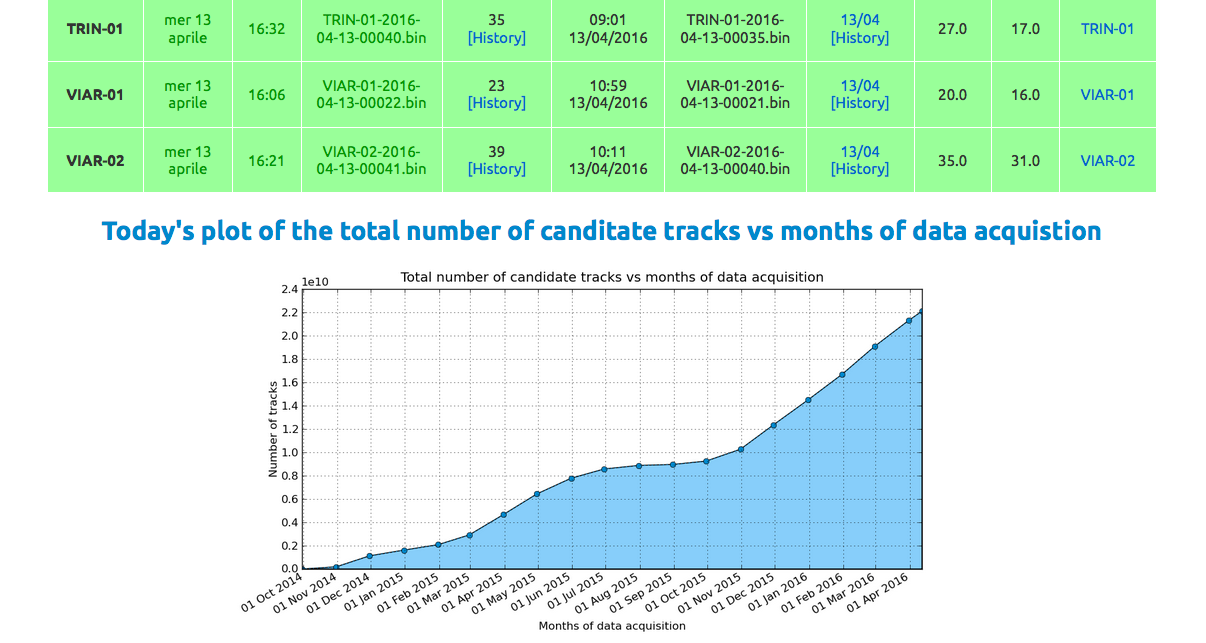 v
v
v
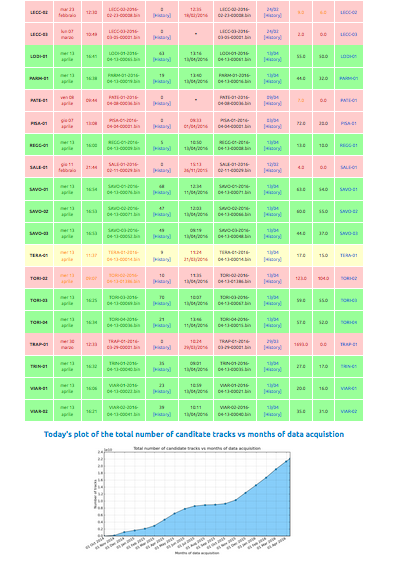 numero totale di 
tracce acquisite
visione completa di tutti i siti del progetto in tempo reale
D. De Gruttola - Giornate di studio EEE - Bari
11
13/10/2016
Home page del DQM
http://eee.centrofermi.it/monitor
elenco dei report giornalieri del DQM
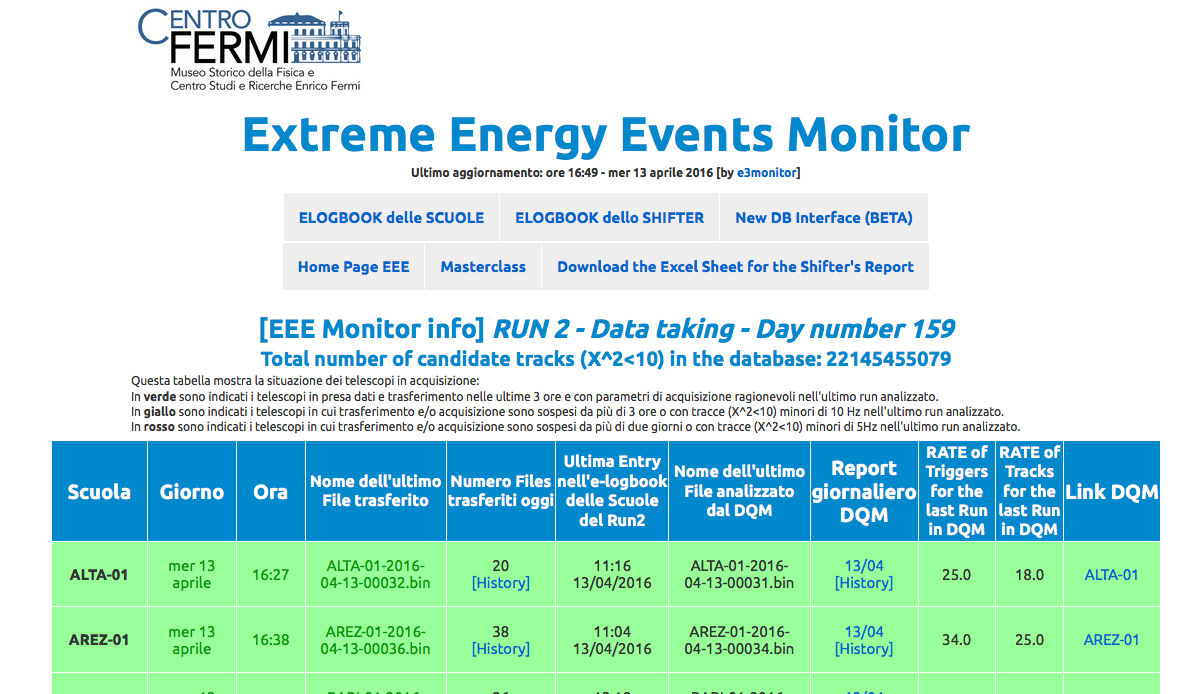 rate di trigger
link allo storico del trasferimento
rate di tracce 
ricostruite
link alle grandezze da monitorare
D. De Gruttola - Giornate di studio EEE - Bari
12
13/10/2016
Accettanza telescopi
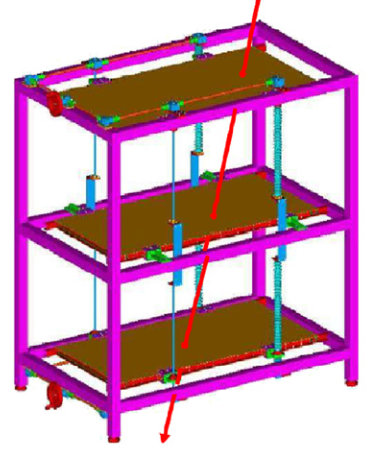 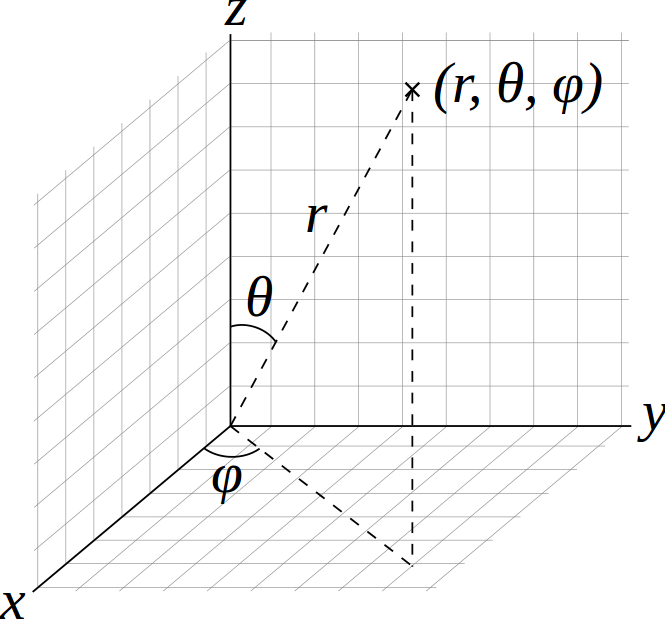 un algoritmo di tracciamento permette di ricostruire le tracce che attraversano il telescopio, partendo dagli hit sulle singole camere

il DQM è uno strumento fondamentale per monitorare la qualità della presa dati

molte grandezze possono essere monitorate in tempo reale:
lunghezza della traccia
tempo di volo
distribuzioni angolari
qualità della traccia (c2) 
molteplicità
rate di trigger, rate di eventi con hits, rate di eventi con tracce buone
D. De Gruttola - Giornate di studio EEE - Bari
13
13/10/2016
DQM: rate, pressione e temperatura
monitor quotidiano dei rate e di pressione e temperatura
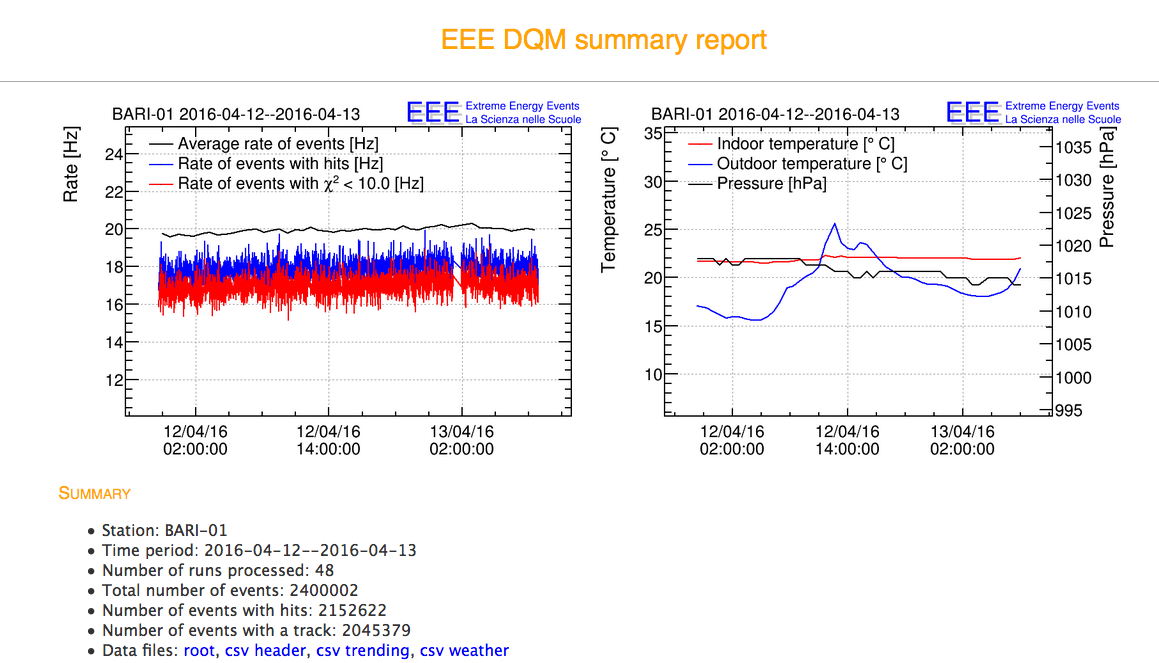 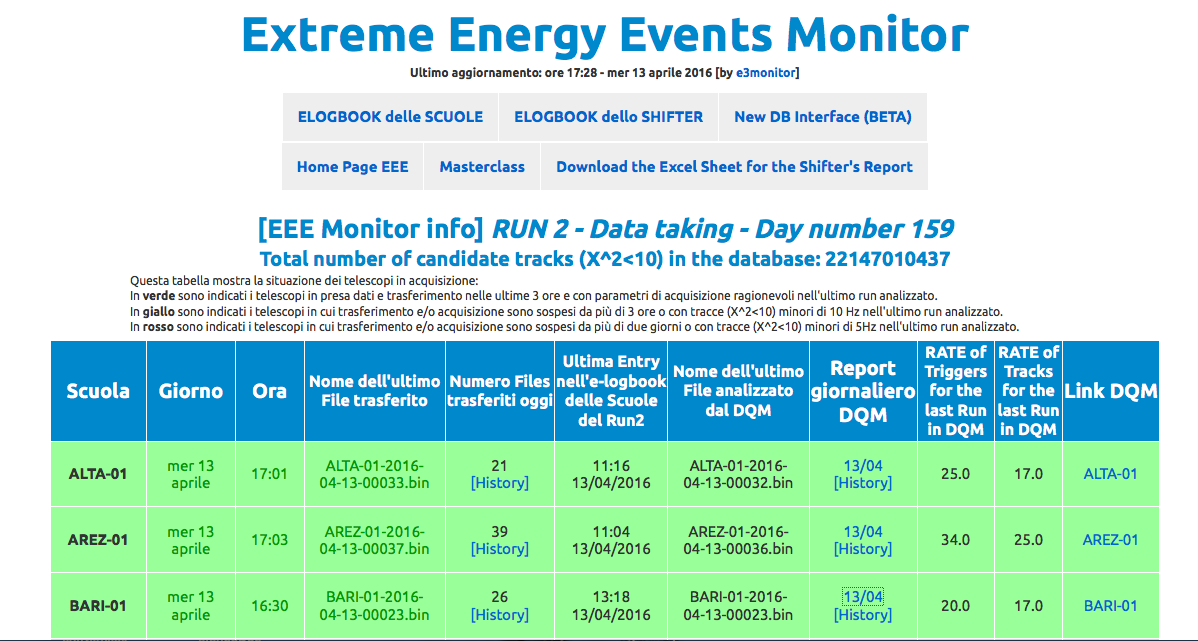 click
immediato individuare:
immediato individuare:
periodi di rumore


inattività del telescopio
fluttuazioni importanti di temperatura
fluttuazioni di pressione
alto trigger rate
bassa efficienza di ricostruzione
per individuare periodi adatti ad estrarre correzioni barometriche
D. De Gruttola - Giornate di studio EEE - Bari
14
13/10/2016
DQM: rate, pressione e temperatura
history del monitor dei rate e di pressione e temperatura
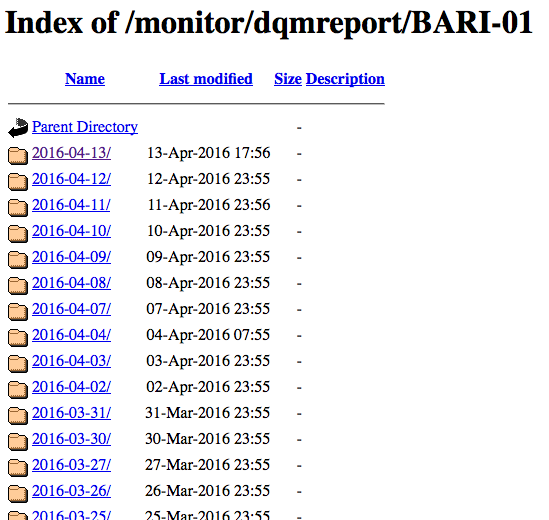 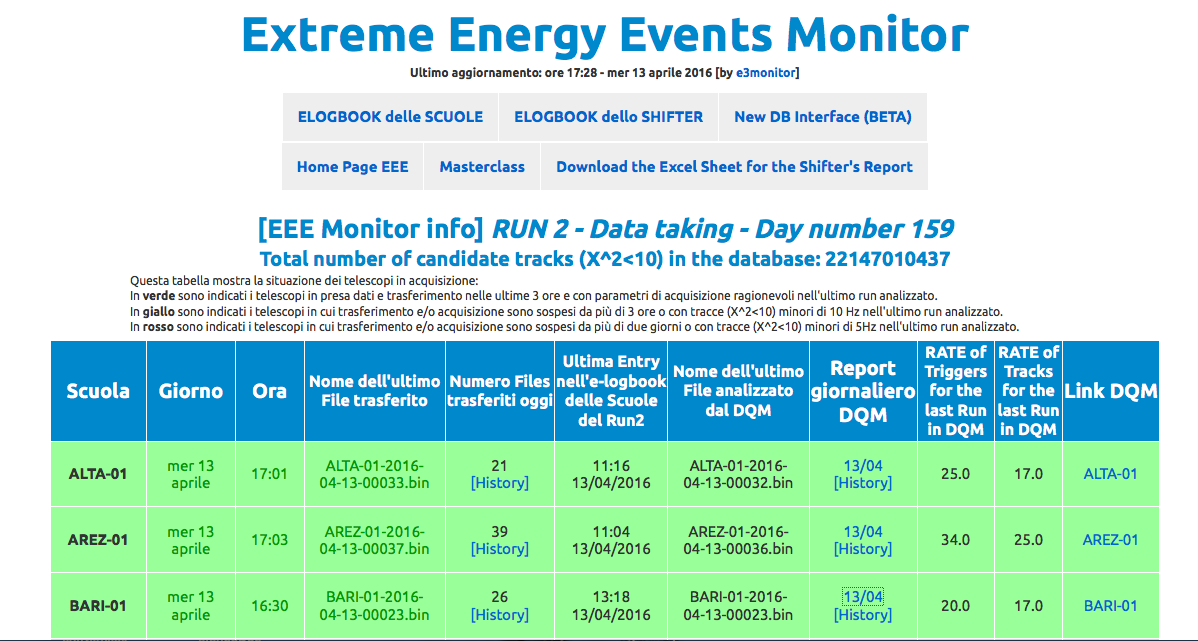 click
D. De Gruttola - Giornate di studio EEE - Bari
15
13/10/2016
DQM: istogrammi ed allarmi
istogrammi ed allarmi automaticamente prodotti dal DQM
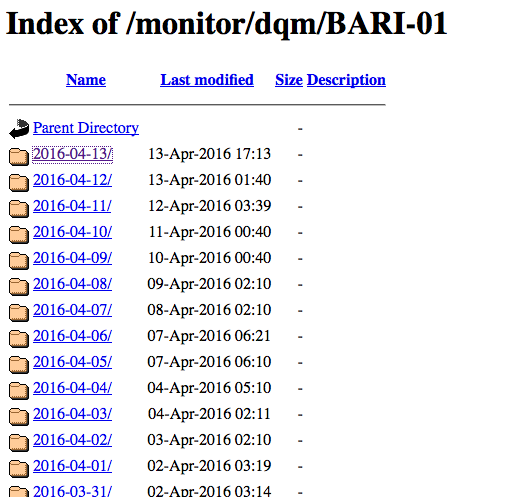 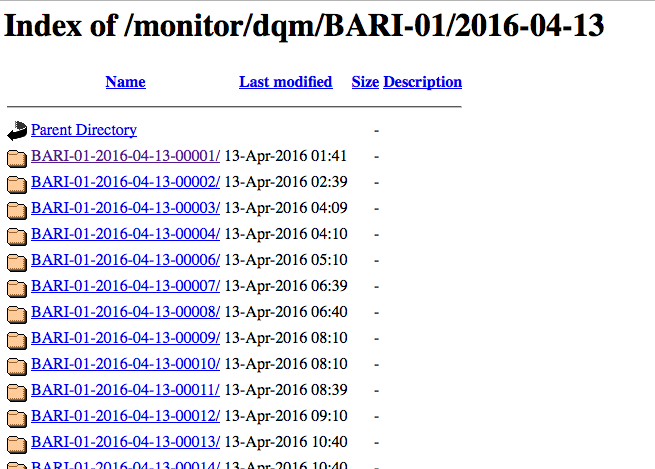 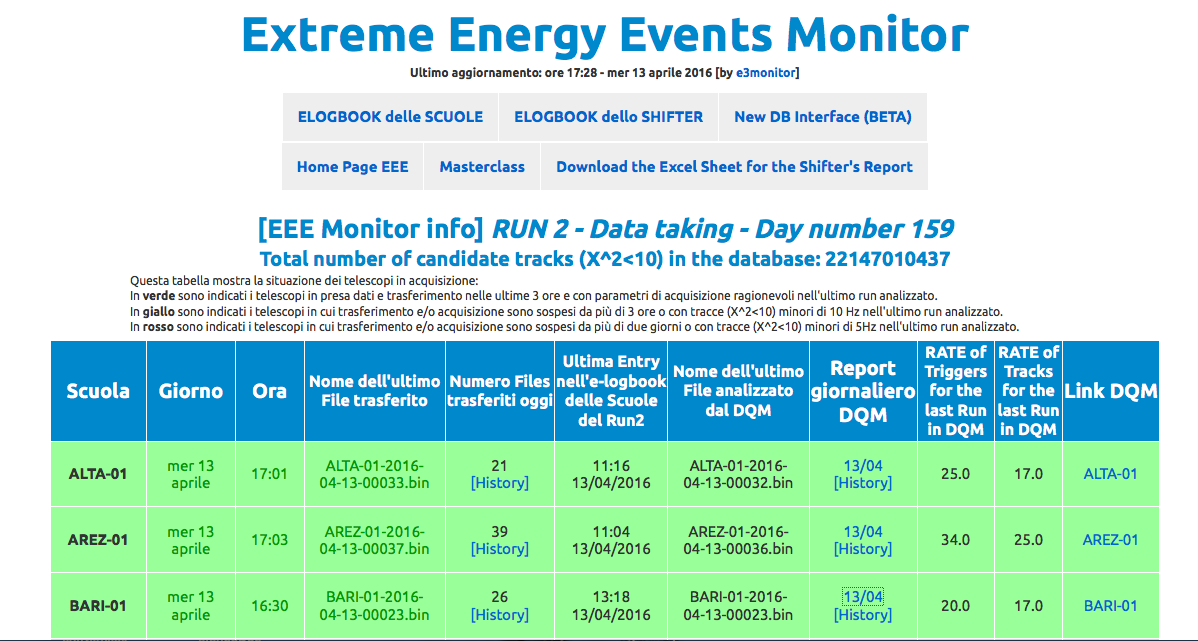 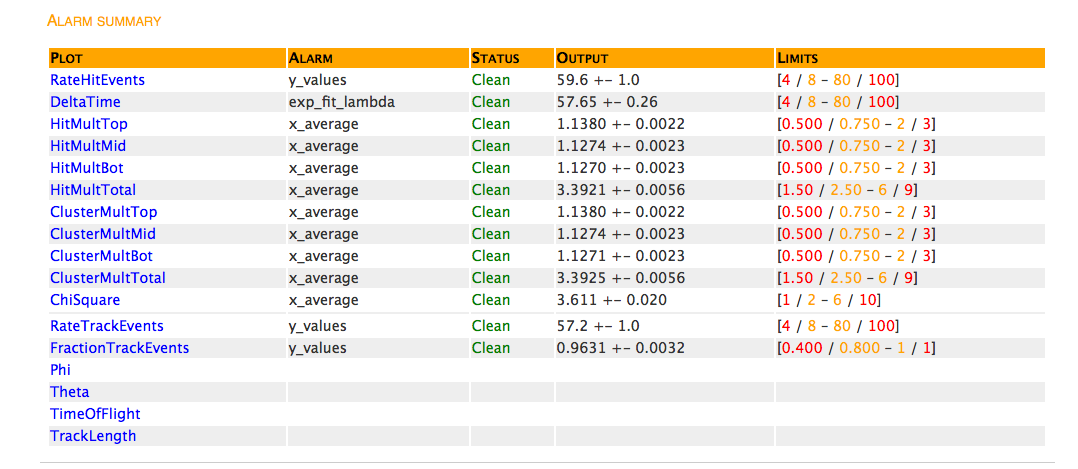 click
D. De Gruttola - Giornate di studio EEE - Bari
16
13/10/2016
DQM: molteplicità
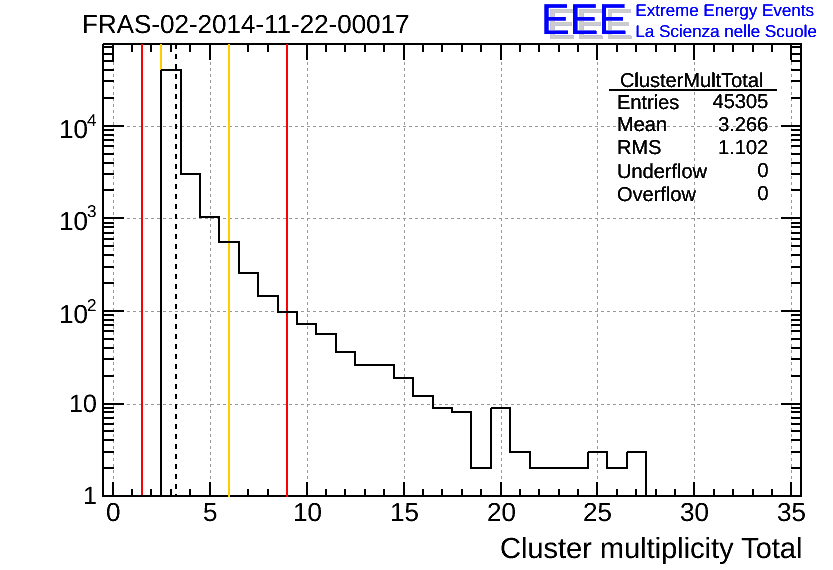 molteplicità nella norma
cluster
molteplicità degli HIT
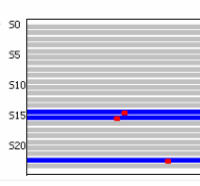 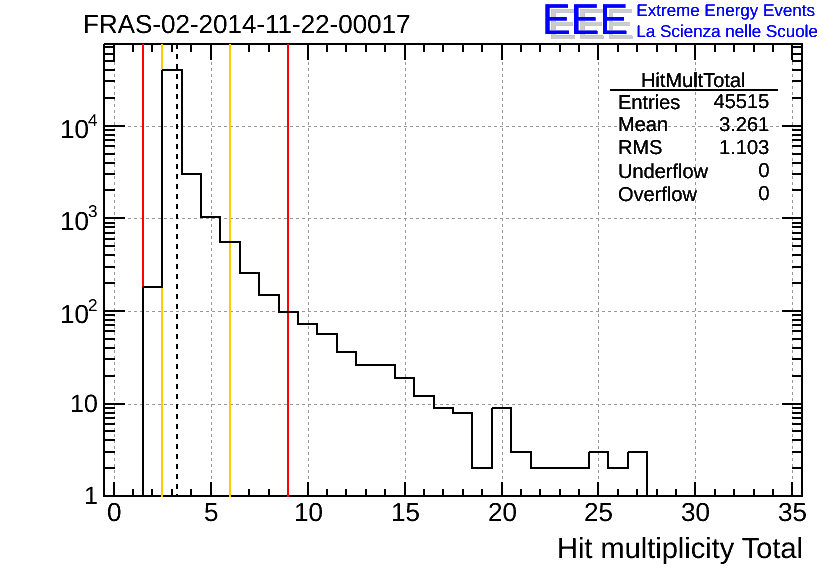 eventi “rumorosi”
single hit
molteplicità dei CUSTER
monitoraggio costante della molteplicità degli eventi
necessità di intervenire sul telescopio se la 
      distribuzione di molteplicità è piccata ad alti valori
D. De Gruttola - Giornate di studio EEE - Bari
17
13/10/2016
DQM: tracce e χ2
misura globale
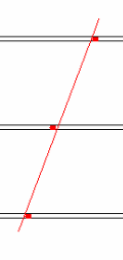 distribuzione del χ2 delle tracce
χ2 misura lo “scostamento” della traccia dagli hits
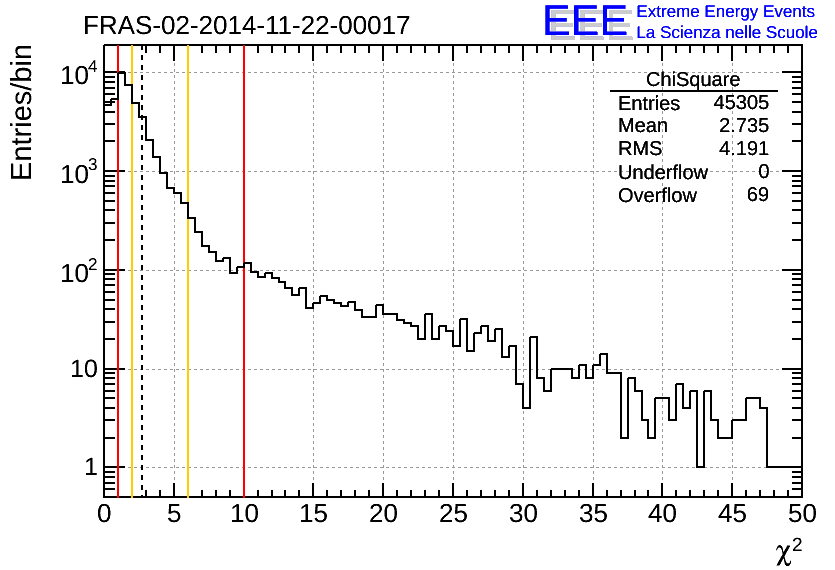 tracce con χ2 tra 1 e 10: candidati di particella
hit allineati casualmente
e tracce di particelle diffuse:
tracce con χ2 alto
D. De Gruttola - Giornate di studio EEE - Bari
18
13/10/2016
DQM: tracce e χ2
trending (misura in funzione del tempo)
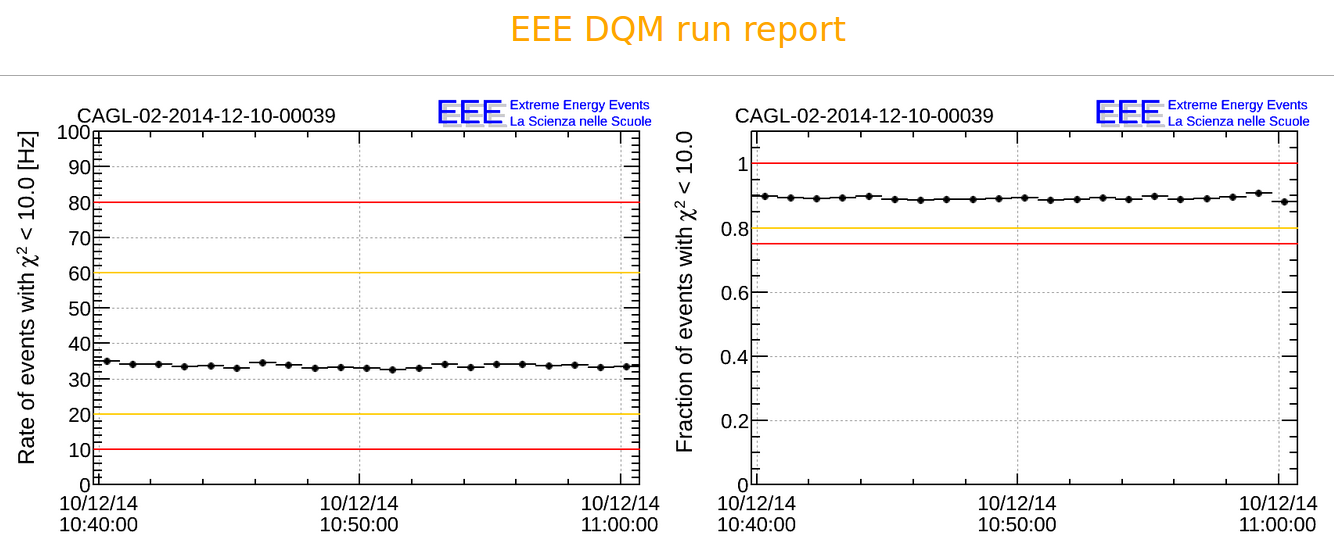 frazione di eventi in cui era presente almeno una 
traccia “buona”
frequenza di tracce “buone”,
cioè con χ2 < 10
D. De Gruttola - Giornate di studio EEE - Bari
19
13/10/2016
DQM: intervallo temporale tra gli eventi
distribuzione delle differenze di tempo 
tra due eventi di trigger consecutivi

slope inversamente proporzionale al trigger rate
y = e-RDT

R = rate  1/R = mean
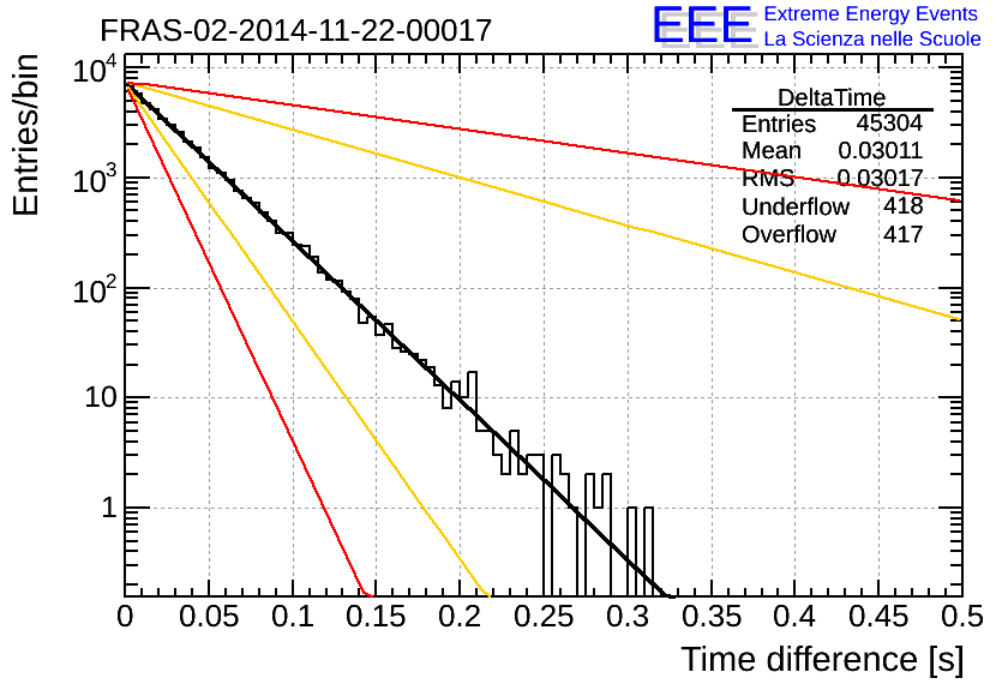 D. De Gruttola - Giornate di studio EEE - Bari
20
13/10/2016
DQM: distribuzioni angolari
distribuzioni angolari: angolo azimutale e polare
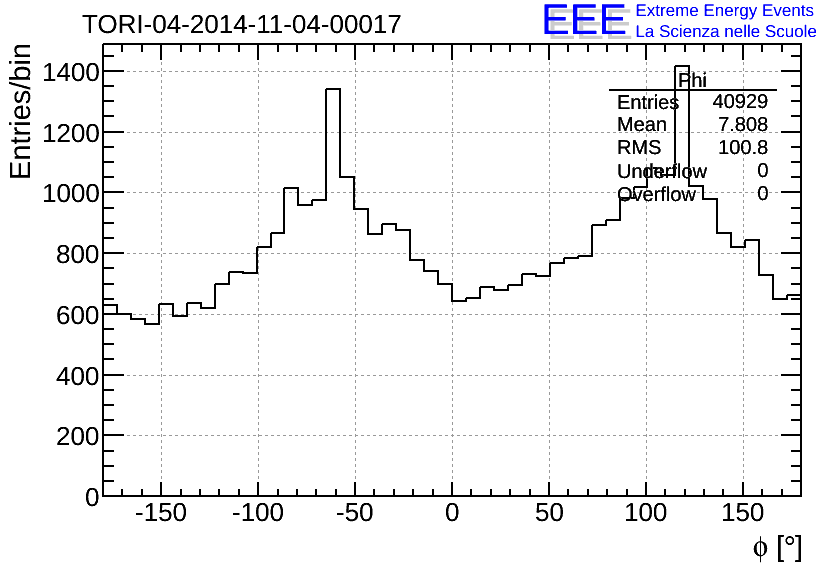 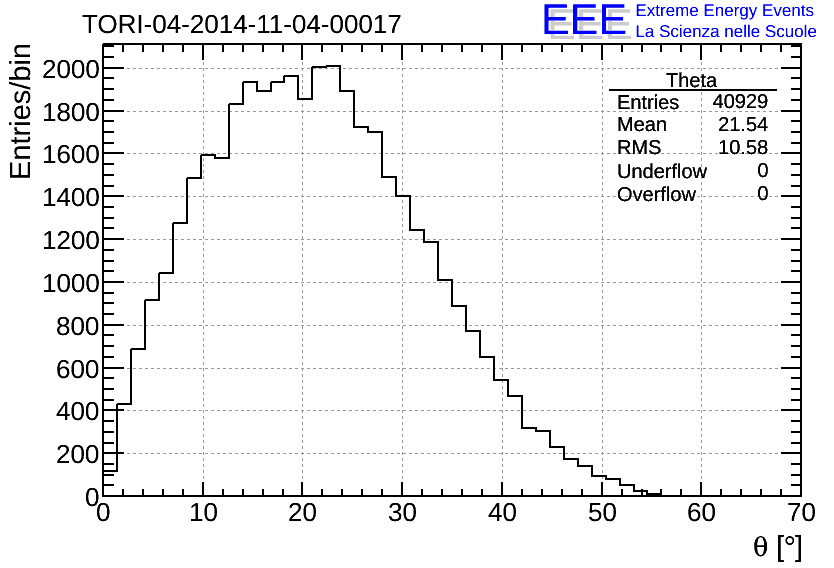 tracce più verticali
(la cui accettanza diminuisce all’aumentare della distanza tra le camere)
tracce più orizzontali
(accettanza maggiore negli spigoli)
D. De Gruttola - Giornate di studio EEE - Bari
21
13/10/2016
DQM: distribuzioni angolari
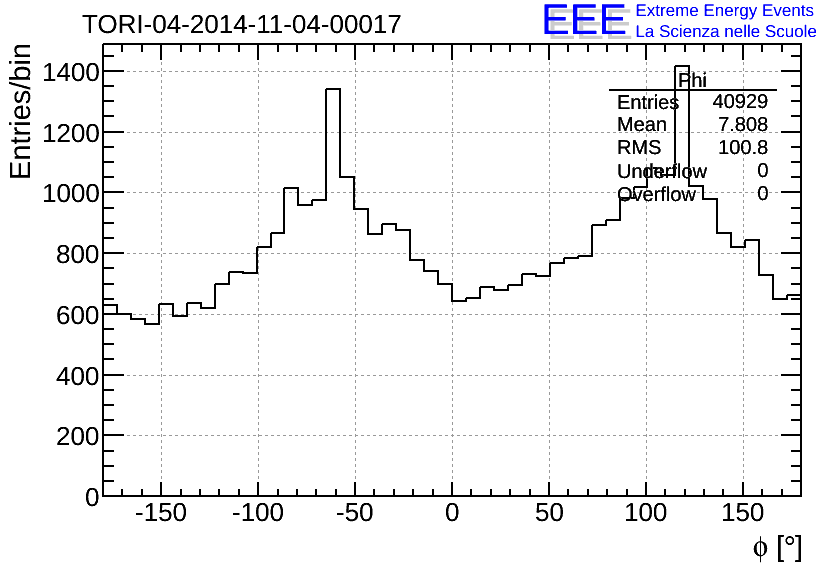 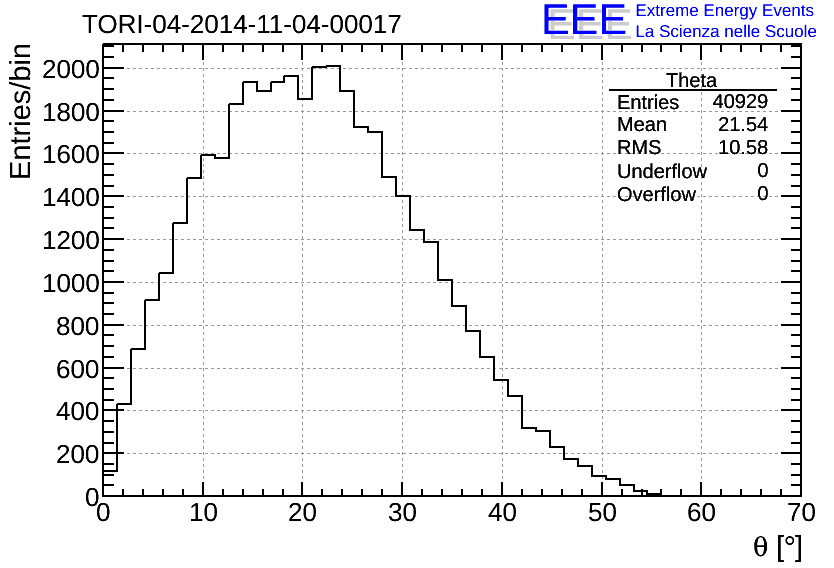 D. De Gruttola - Giornate di studio EEE - Bari
22
13/10/2016
DQM: tempo di volo e lunghezza delle tracce
distribuzioni dei tempi di volo (TOF) e delle lunghezze di traccia
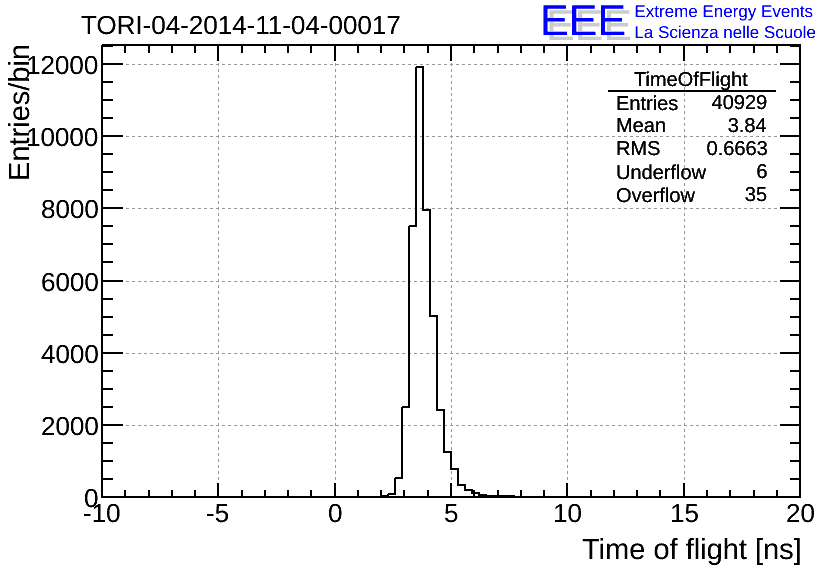 tracce più inclinate
distanza tra le camere 1 e 3
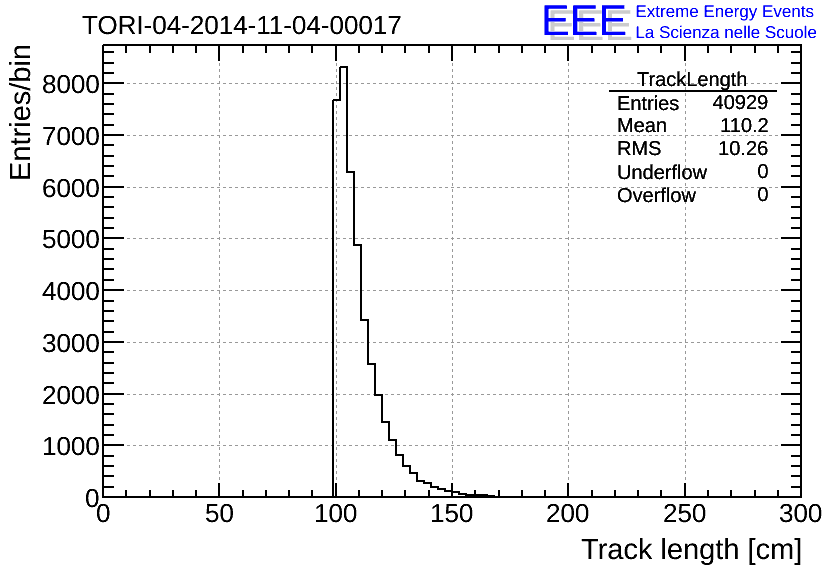 TOF ~ 3.3 ns  d= 1m
(d = distanza tra le camere)
D. De Gruttola - Giornate di studio EEE - Bari
23
13/10/2016
Esempio di analisi
dipendenza del rate da temperatura e pressione
effetto dei Flares solari sul flusso di raggi cosmici (lezione di I. Gnesi, 16 Aprile)
D. De Gruttola - Giornate di studio EEE - Bari
24
13/10/2016
Correzioni barometriche
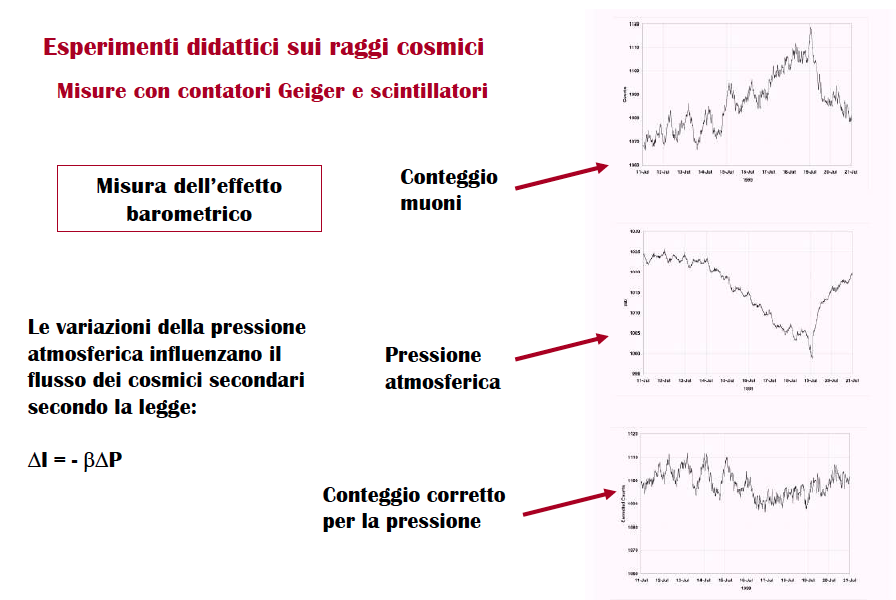 D. De Gruttola - Giornate di studio EEE - Bari
25
13/10/2016
Correzioni per pressione
la pressione atmosferica è una misura diretta della quantità di aria che lo sciame deve attraversare per raggiungere il telescopio
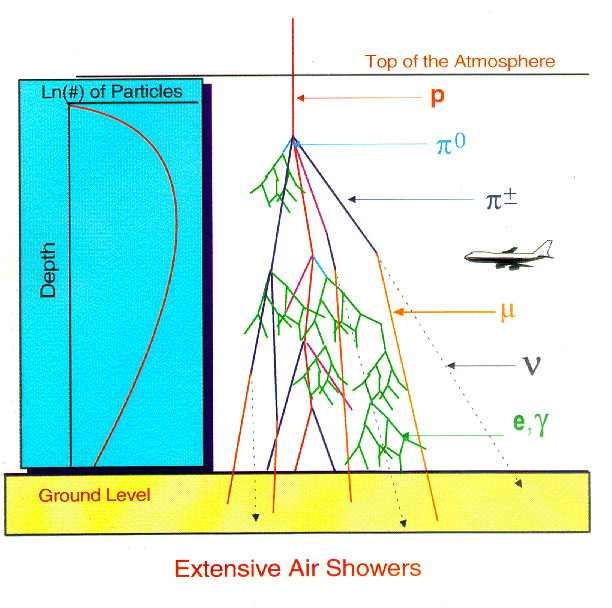 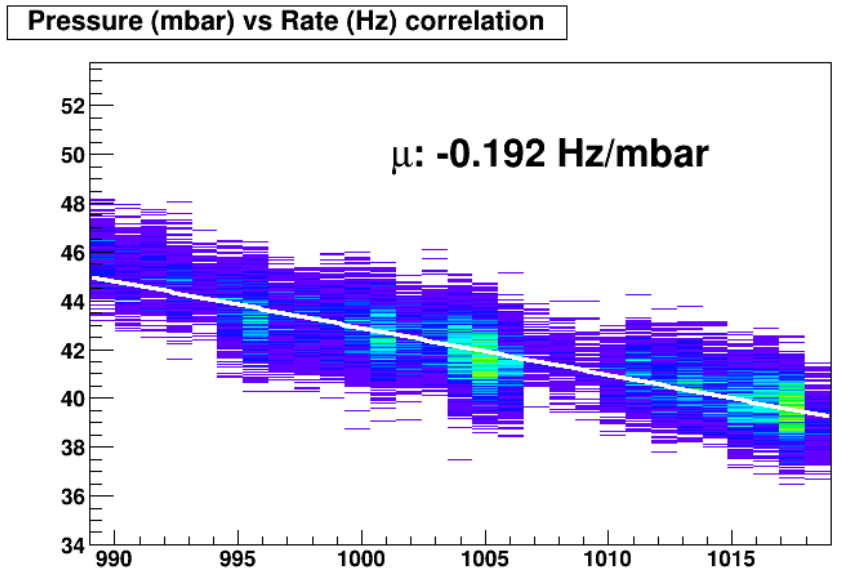 le variazioni di pressione producono variazioni nel flusso di particelle misurato dal telescopio
D. De Gruttola - Giornate di studio EEE - Bari
26
13/10/2016
Monitor della pressione
la pressione si può leggere
da weather station (ove disponibile)
da siti di rilevamento nelle vicinanze
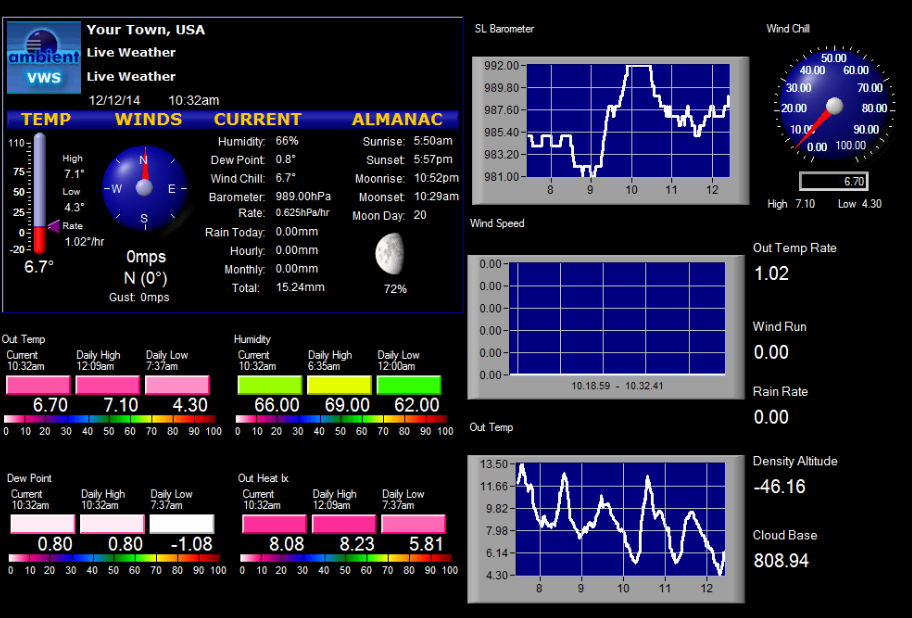 D. De Gruttola - Giornate di studio EEE - Bari
27
13/10/2016
Correzioni per pressione
in caso di molteplicità medie superiori a 2, avvisare docenti e referenti: sarà necessario agire su tensioni delle camere o sulla temperatura del locale
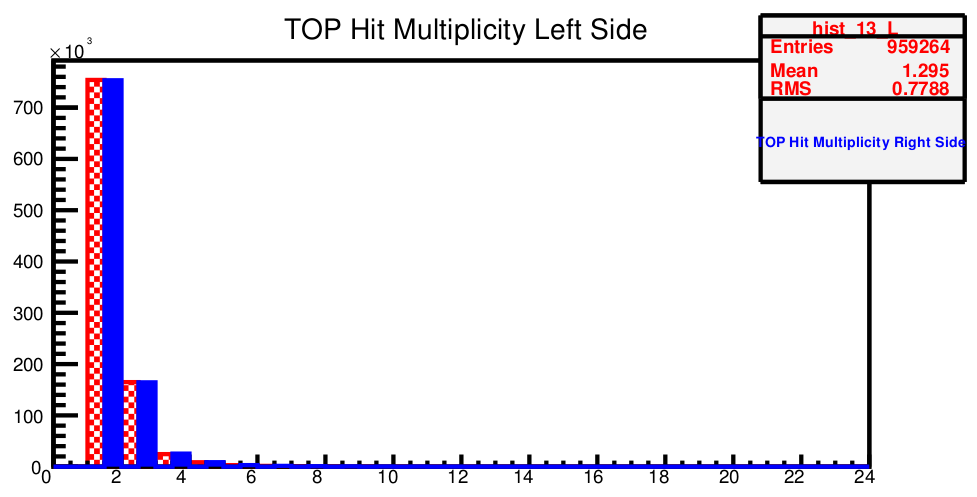 ottobre
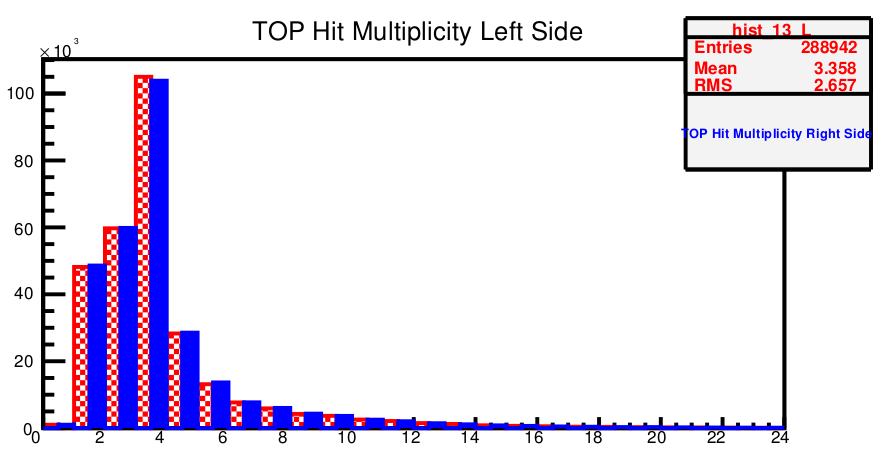 luglio
D. De Gruttola - Giornate di studio EEE - Bari
28
13/10/2016
Correzioni per pressione
correggendo il flusso in funzione della pressione atmosferica si rendono osservabili fenomeni di interesse fisico
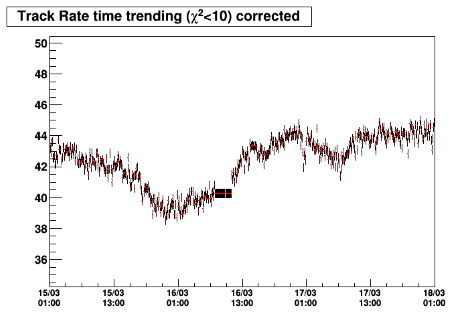 Cosmic Ray Flux Decrease
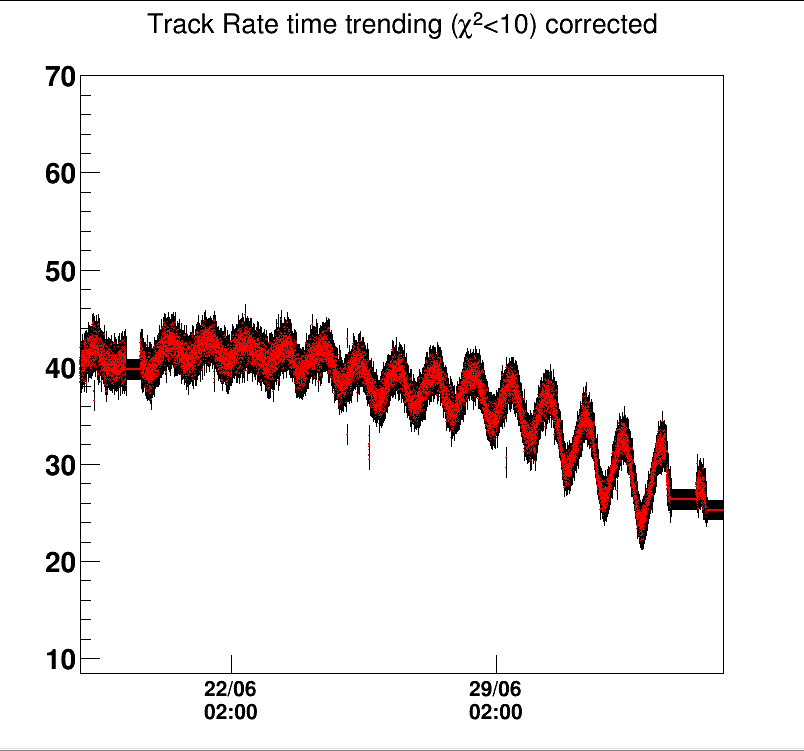 day/night modulation

+

thermal drift
D. De Gruttola - Giornate di studio EEE - Bari
29
13/10/2016
DQM: file csv per analisi dati
i dati sono raccolti in file csv (comma separated values)
e possono essere elaborati con Excel
download dei file dati:
csv header  sommario delle informazioni per run 
cdv trending  grandezze misurate nel tempo
csv weather  dati di temperatura e pressione
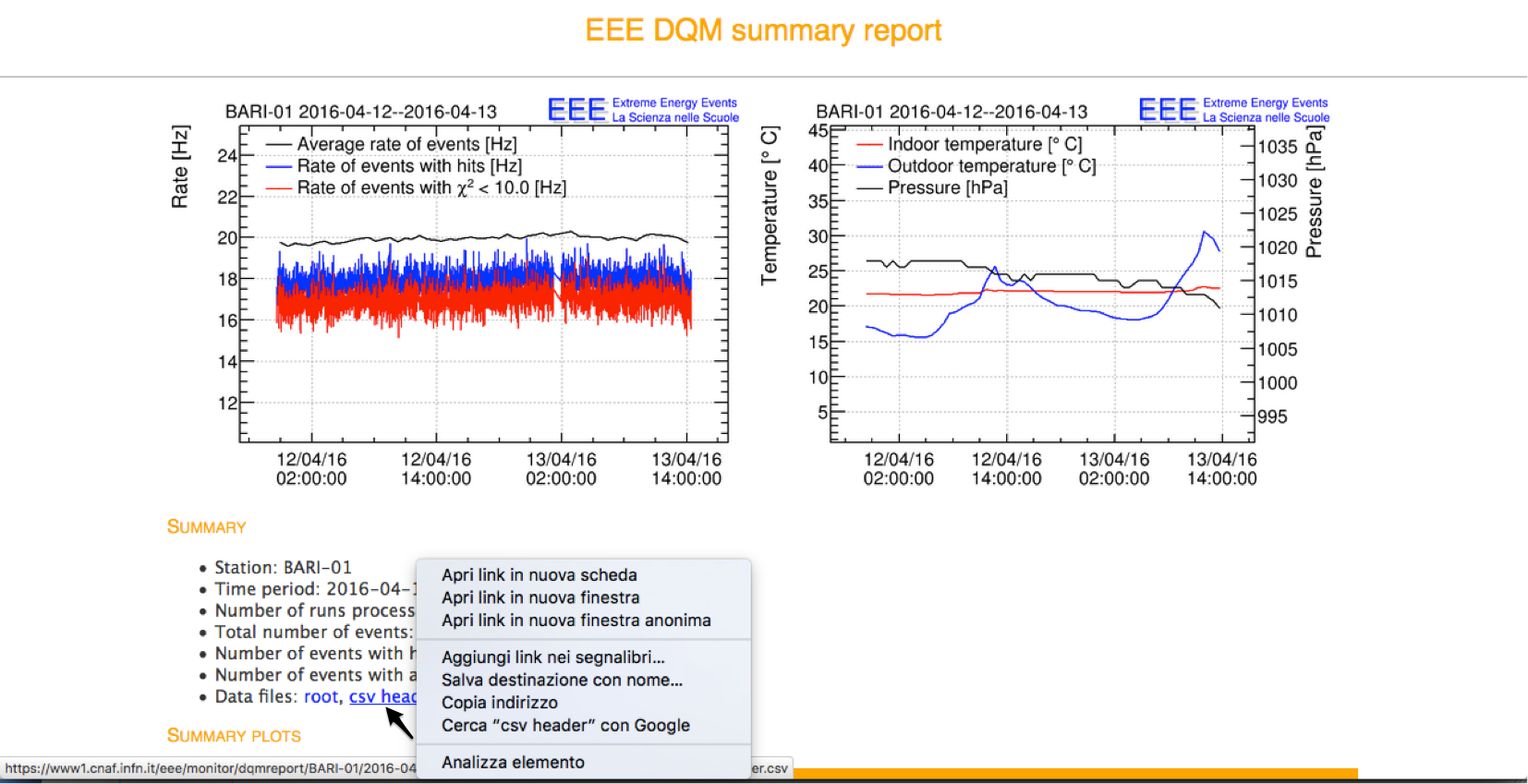 D. De Gruttola - Giornate di studio EEE - Bari
30
13/10/2016
DQM: file csv per analisi dati
i dati sono raccolti in file csv (comma separated values)
e possono essere elaborati con Excel
download dei file dati:
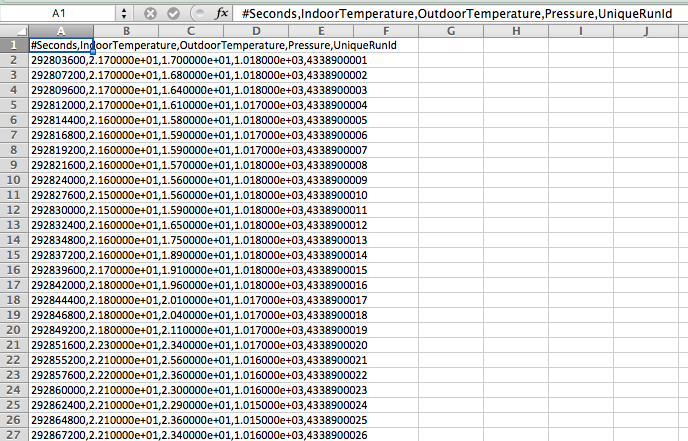 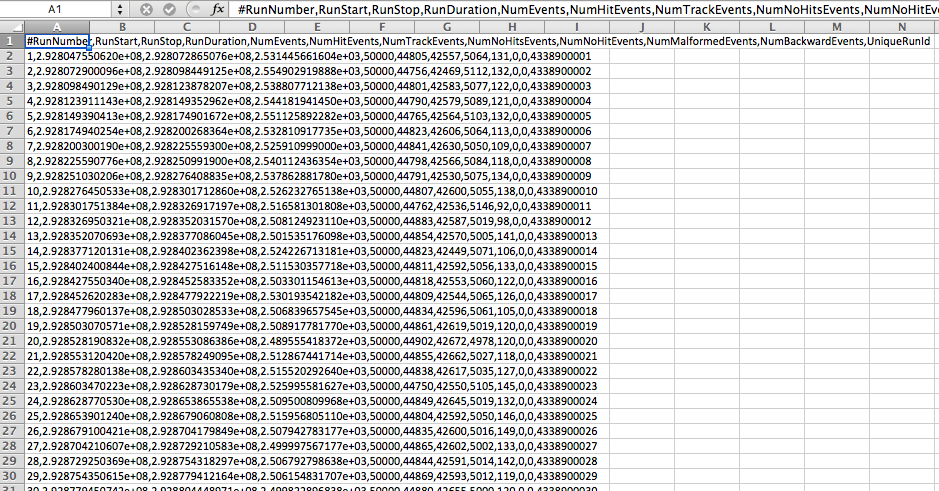 csv header  sommario delle informazioni per run 
cdv trending  grandezze misurate nel tempo
csv weather  dati di temperatura e pressione
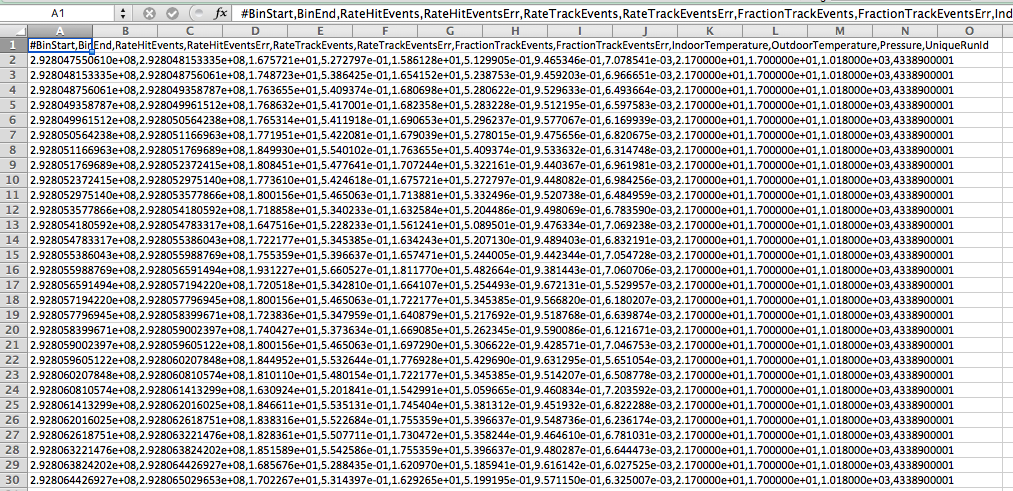 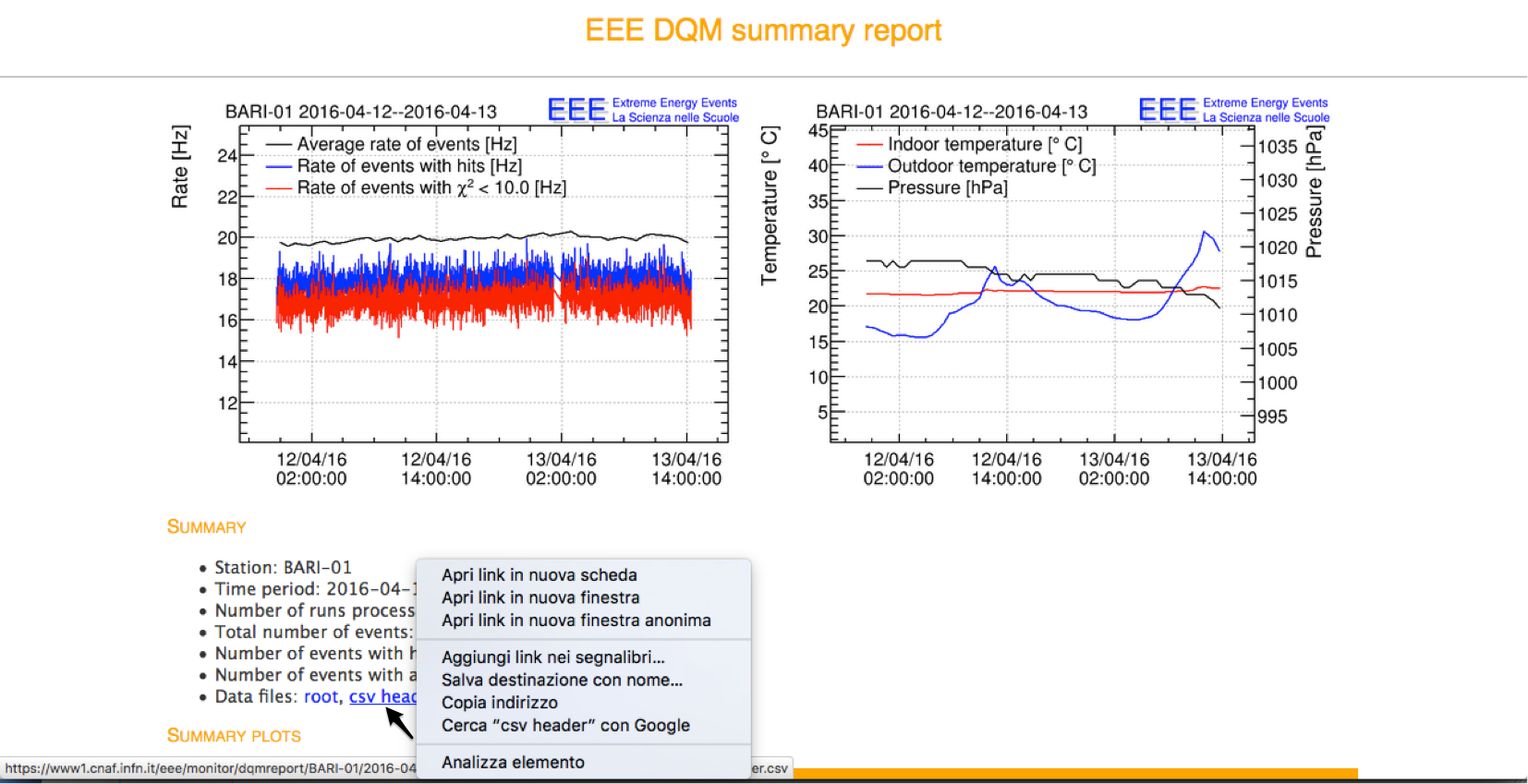 D. De Gruttola - Giornate di studio EEE - Bari
31
13/10/2016
DQM: file root per analisi dati
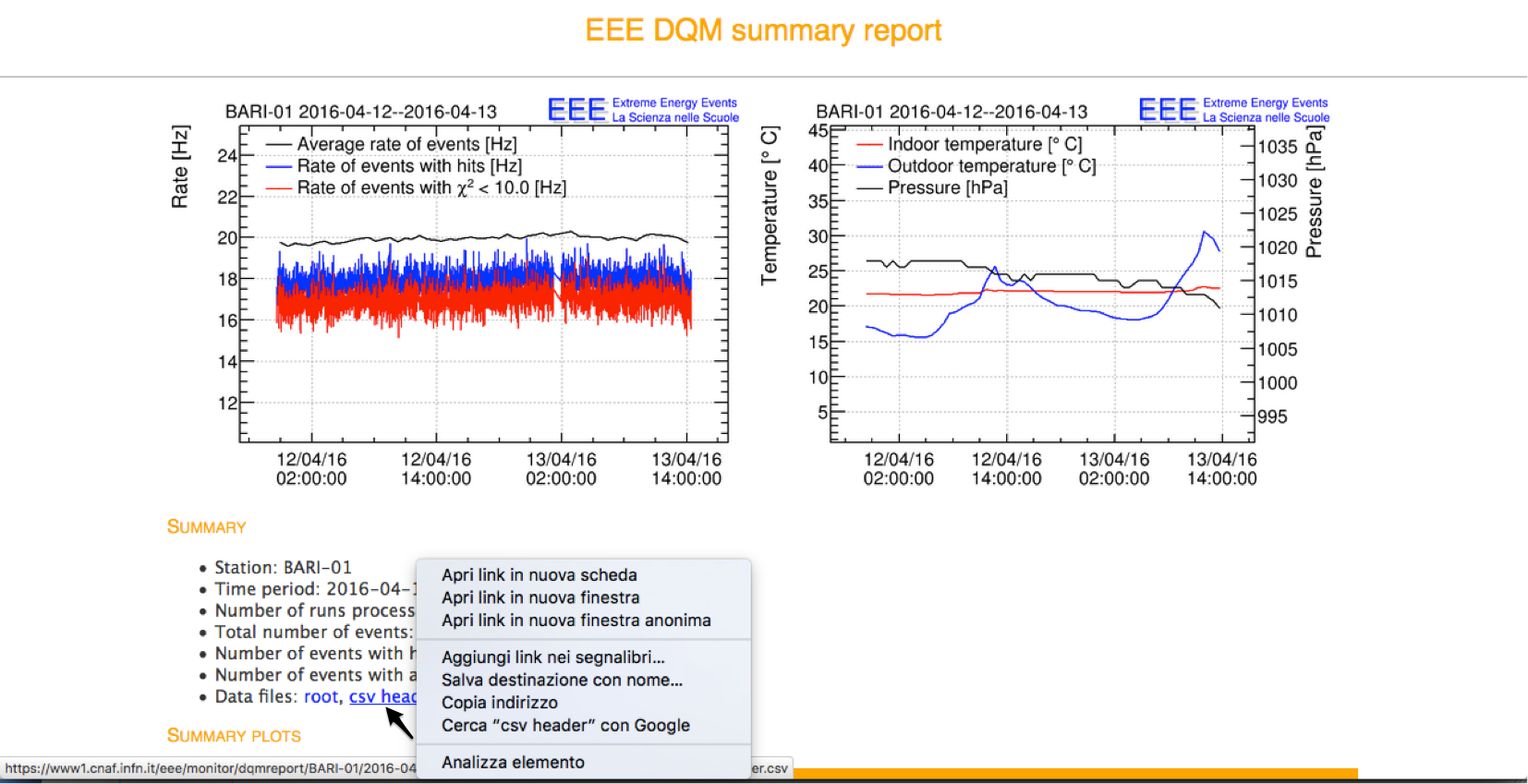 i dati sono raccolti anche in file root
root è un framework in c++
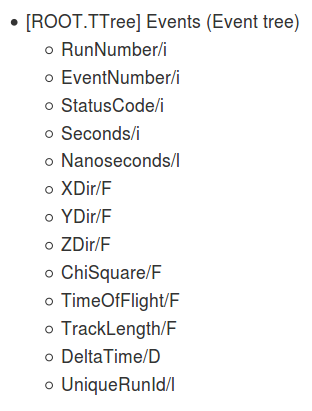 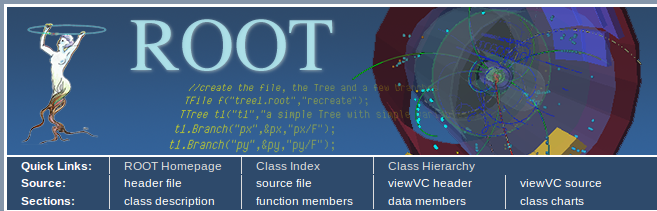 D. De Gruttola - Giornate di studio EEE - Bari
32
13/10/2016